Reflection: Introduction
CPSC 501: Advanced Programming Techniques
Fall 2020
Jonathan Hudson, Ph.D
Instructor
Department of Computer Science
University of Calgary
Monday, August 24, 2020
Just the basics
Definition: Two parter
Reﬂection is the ability of a running program to: 

Examine itself and the run-time environment 
Called introspection

Change its behavior, structure, or data depending on what it ﬁnds
Introspection via?
To do introspection, a program must have a representation of itself available at runtime

Called metadata

In an OO language, metadata is organized using metaobjects 
In Java, these are typically instances of classes like Class, Method, and Field
You basic, you meta
You basic, you meta
The normal, non-reﬂective part of a program is called the base program 
Consists of base-level objects 

Each base-level object is an instance of some class 
The class is represented at the metalevel as a class object (an example of a metaobject)
Basic Concepts
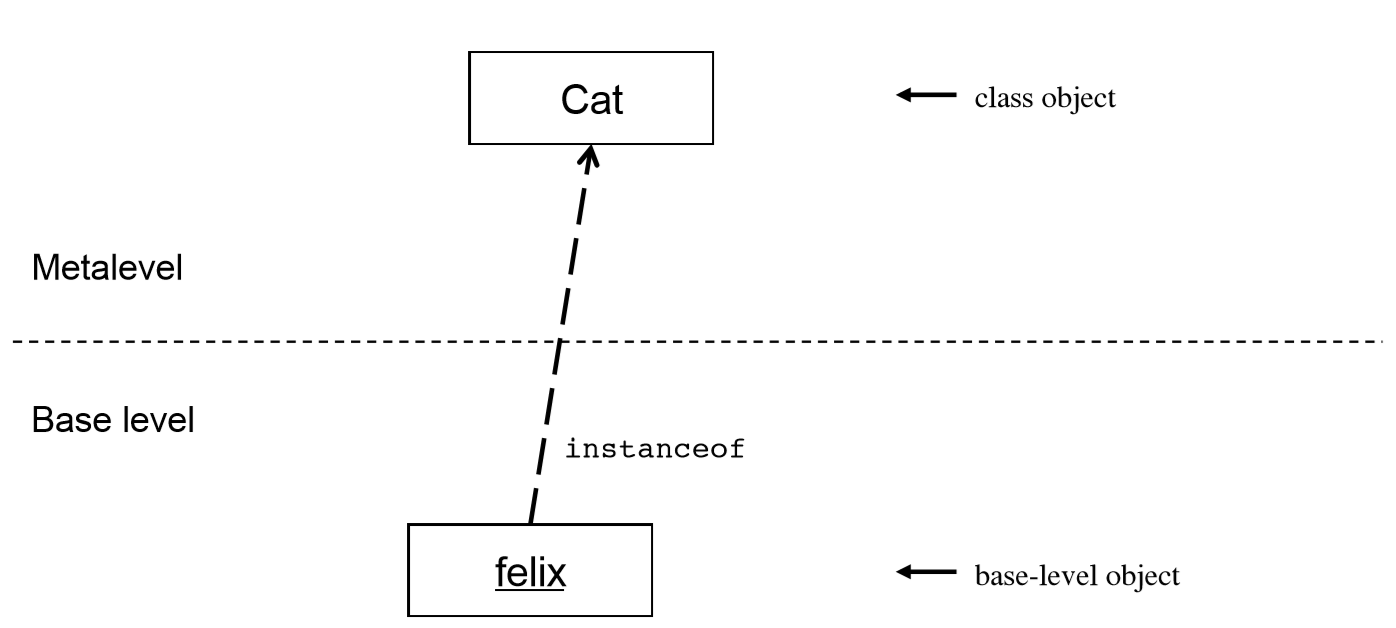 Basic Concepts
The ﬁelds and methods for a class are represented with Field and Method metaobjects
 Are contained within the class object
Flip it, and reverse it
Basic Concepts
Once introspection is done, you can change a program’s structure, data, or behavior 
Three general techniques: 
Direct metaobject modiﬁcation 
E.g.  Add methods or ﬁelds to an existing class 
Not possible in Java (avoids complications) 
Operations using metadata 
E.g.  Dynamic method invocation, dynamic class loading, reﬂective construction
Exists in Java
Basic Concepts
Intercession 
Where code intercedes modifies behavior as program runs 
Typically involves intercepting method calls 
In Java, limited to dynamic proxies
Work it
Basic Concepts
Growing number of languages support reflection
To some degree
This list is growing due to the power of it
Go, Java, Julia, Lisp, Logo, La, Mathematica, C#, Perl, PHP, Prolog, Python, R, Ruby, Scheme, Smalltalk, Wolfram language
Basic Concepts
Issues with reﬂection: 

Since behavior can be changed dynamically, security could be compromised 
Not a problem with Java 
Has a strong security model 
Limited intercession 

Reﬂective techniques are indirect, thus making code more complex 
Use reﬂection only where it makes sense
Basic Concepts
Reﬂective method calls are slower than normal calls 
20x improvement from Java 1.3 to 1.4
Do it already
A Simple Example
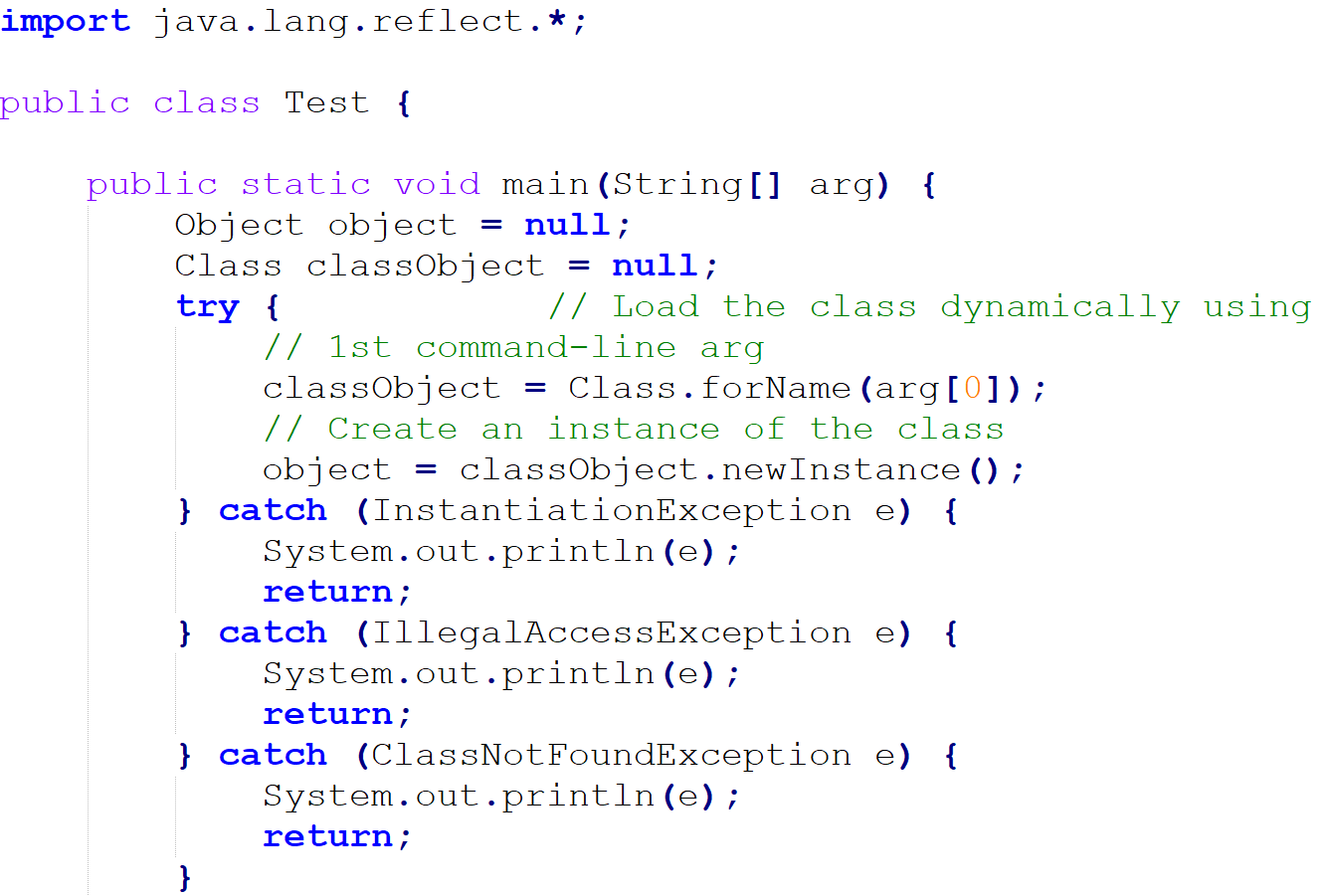 A Simple Example
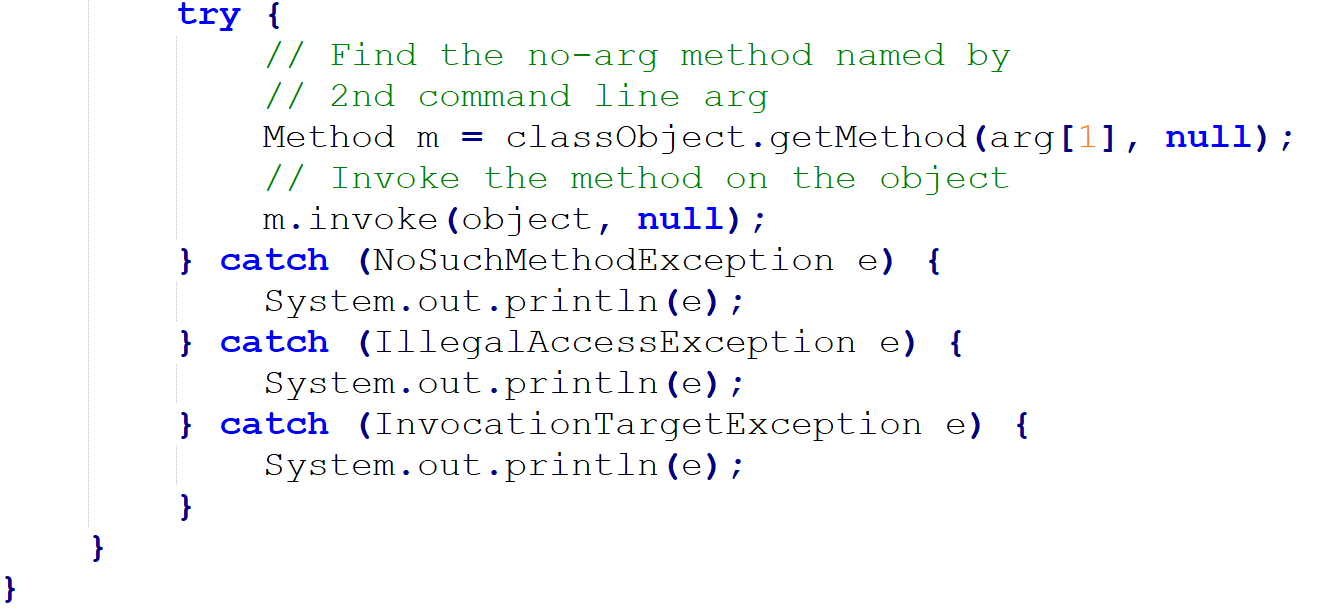 A Simple Example
Can be used on any class 
Example:
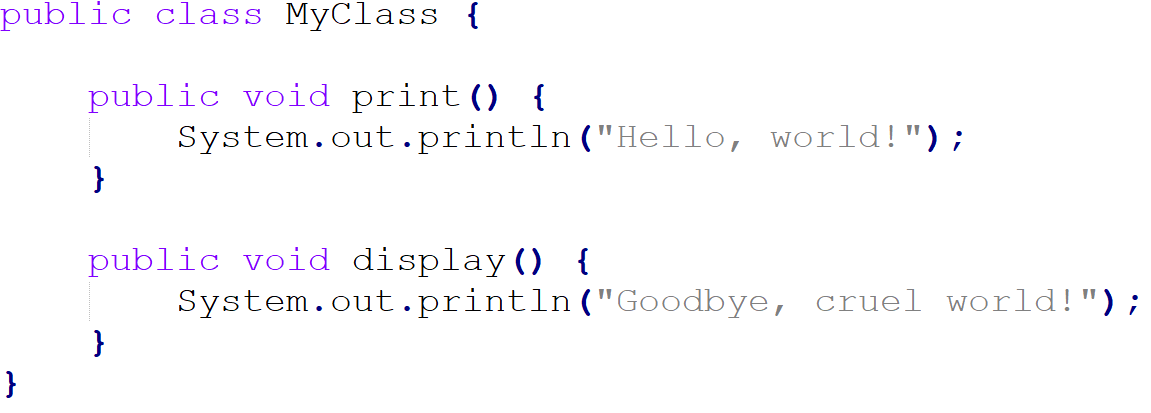 A Simple Example
java Test MyClass print 
outputs:Hello, world! 

java Test MyClass display 
outputs: Goodbye, cruel world!
Onward to … Java reflection.
Jonathan Hudson
jwhudson@ucalgary.ca
https://pages.cpsc.ucalgary.ca/~hudsonj/